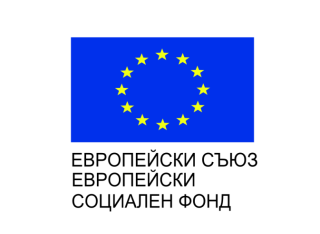 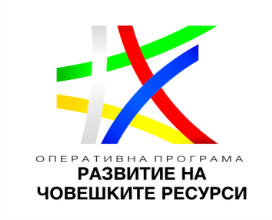 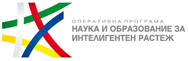 Проект „Равни възможности за малцинствата и уязвимите групи – преодоляване на негативните стереотипи и подкрепа за личностно развитие”
процедура „Социално-икономическа интеграция на уязвими групи. интегрирани мерки за подобряване достъпа до образование“ – КОМПОНЕНТ 1
финансиран от :
- Оперативна програма „Развитие на човешките  ресурси” 2014-2020 
- Оперативна програма „Наука и образование за интелигентен растеж" 2014-2020
Проектна идея:
На 22.03.2019 г. в Община Кюстендил стартира изпълнението на Договор № BG05M9OP001-2.018-0031-С01 и Договор № BG05M9OP001-2.018-0031-2014BG05М2ОP001-C01 по проект „Равни възможности за малцинствата и уязвимите групи – преодоляване на негативните стереотипи и подкрепа за личностно развитие”
Общата стойност на проекта е  882 659.05 лв. от които:
- 499 999.23 лв. по  ОП РЧР 
- 382 659.82 лв. по ОП НОИР
Срок на изпълнение – 
от 22.03.2019 г. до 31.12.2020 г.
На 31.12.2020 г. Община Кюстендил подписа допълнително споразумение с УО на ОП РЧР и ОП НОИР за удължаване на срока за изпълнението на Договор № BG05M9OP001-2.018-0031-С01 и Договор № BG05M9OP001-2.018-0031-2014BG05М2ОP001-C01 по проект „Равни възможности за малцинствата и уязвимите групи – преодоляване на негативните стереотипи и подкрепа за личностно развитие”
Общата стойност на проекта е  1 032 658.75 лв. от които:
- 649 998.93 лв. по  ОП РЧР 
- 382 659.82 лв. по ОП НОИР
Срок на изпълнение – 
от 22.03.2019 г. до 30.06.2021 г.
Цел на проекта
Общата цел на проекта е да допринесе за повишаването качеството на живот, социалното включване и намаляване на бедността, както и до трайната интеграция на най-маргинализираните общности, вкл. ромите чрез реализацията на комплексни мерки и прилагането на интегриран подход.
Специфични цели на проекта:
Специфичните цели по ОП „Развитие на човешките ресурси" са насочени към подкрепа за социално включване чрез:
Подпомагане интеграцията на пазара на труда на маргинализираните групи; 
Осигуряване на достъп до образование и обучение; 
Подобряване достъпа до социални и здравни услуги; 
Развитие на местните общности и преодоляване на негативните стереотипи. 
    Специфична цел по ОП „Наука и образование за интелигентен растеж" е насочена към подкрепа за социално включване, чрез осигуряване на достъп до образование и обучение.
Целеви групи по проекта:
Целеви групи по ОП РЧР са:
Представители на ромската общност;
Хора в риск и/или жертва на дискриминация;
Хора, населяващи територии, в т.ч. с ниска гъстота на населението, селски и изолирани райони, части от населени места, в които е налице концентрация на проблеми, създаващи риск от бедност, социално изключване и маргинализация.
Целеви групи по ОП НОИР са:
Деца и ученици от етническите малцинства и/или от маргинализирани групи/ и от семейства, търсещи или получили международна закрила;
Родители от етническите малцинства и/или от маргинализираните групи, и от семейства, търсещи или получили международна закрила.
Община Кюстендил ще изпълнява проекта със съдействието и подкрепата на следните  асоциирани партньори:
Министерство на образованието и науката, чрез 
     Регионално управление на образованието – гр. Кюстендил;
Агенция за социално подпомагане, чрез
    Регионална дирекция социално подпомагане – гр. Кюстендил;
Агенция по заетостта, чрез Дирекция  Бюро по труда – гр. Кюстендил;
Регионална здравна инспекция – гр. Кюстендил.
За партньори за изпълнение на дейностите по проекта , след проведена публична и прозрачна процедура бяха избрани следните кандидати:
„БУЛПЛАН ИНВЕСТ“ ООД;
„РАМИРА КЮСТЕНДИЛ“ ООД;
„СУНА 2“ ООД;
„ГРИНД ЛАБ“ ЕООД;
ОСНОВНО УЧИЛИЩЕ „ПРОФ. МАРИН ДРИНОВ“;
ДЕТСКА ГРАДИНА „СЛЪНЦЕ“;
„ФАБИЕС“ ЕООД;
СДРУЖЕНИЕ „ЦЕНТЪР ЗА НЕФОРМАЛНО ОБРАЗОВАНИЕ И КУЛТУРНА ДЕЙНОСТ“–  АЛОС.
Дейности по  ОП РЧР:
Разкриване на „Център за развитие на уязвими общности” на ІІ-ри етаж в сградата на Обединен детски комплекс с адрес: гр. Кюстендил, ул. "Марин Дринов" № 7, ет. 2.
В Центъра ще работи екип от 5 специалиста, в състав: Ръководител - 1 щ. бр., Психолог–1 щ. бр., Социален медиатор - 1 щ. бр., Трудов медиатор -1 щ. бр. и Медицински специалист - 1 щ. бр.
Сформираният мултидисциплинарен екип ще индентифицира 100 лица от целевите групи .
50 лица от целевите групи ще преминат обучение за придобиване на 1-ва степен на професионална квалификация. 
за 40 от обучените лица от целевите групи ще бъде осигурена трудова заетост за срок до 12 месеца при работодателите, партньори на Община Кюстендил.
С удължаване на срока за изпълнение на проекта  до 30.06.2021 г. в бюджета  на договор за БФП по ОП РЧР са осигурени допълнителни средства в размер на 149 999.70 лв. за осигуряване на трудова заетост на лица от целевата група при работодатели, партньори на Община Кюстендил.
В резултат от изпълнението на дейностите по ОП РЧР
Създаване на „Център за развитие на уязвими общности”, който  ще допринесе за разширяване на възможностите за подобряване качеството на живот на хората от уязвимите групи и/или техните семейства, чрез предоставяне на възможности за връщането на реалния пазар на труда.  
 Реализирането на настоящата процедура ще разшири и обемът, многообразието и целенасочеността на социалните услуги, предоставяни в общността на територията на община Кюстендил.
Дейности по ОП НОИР:
Дейностите ще бъдат реализирани от Център за неформално образование и културна дейност „Алос” - партньор на Община Кюстендил в ДГ „Слънце” и ОУ „Проф. Марин Дринов” гр. Кюстендил, както следва:
1. Насърчаване участието на родителите в образователния процес.
Целта на дейността е ромските семейства, наред с българските, да бъдат спечелени за стратегически съюзници на политиката на образователна и трудова интеграция. 
Тази дейност ще се осъществява чрез създаването на "Родителски комитет за качествено образование" и "Група на ромските жени, приятели на образованието“.

Изпълнението на дейността е до 31.03.2021 г.
2. Кариерно консултиране и професионално ориентиране
Дейността ще стартира със създаването на работни групи със следните активности в ОУ “Проф. М. Дринов”: 
Активност 1. Проучване и ангажиране на местни работодатели в подпомагане на професионалното ориентиране на децата от целевата група. 
Активност 2. Обобщаване на опита от проведените срещи на място между работодатели и деца от целевата група за тяхното професионално ориентиране. 
Активност 3: Индивидуални и групови занимания с ученици - 100 бр. индивидуални консултации и 36 бр. групови консултации /с участието на 10 участника в група.
Изпълнението на дейността е до 31.03.2021 г.
3. За подобряване на образователната среда в детските градини и училища в проекта са заложени следните дейности, финансирани по ОП НОИР:
ДГ “СЛЪНЦЕ”
ОУ “ПРОФ. МАРИН ДРИНОВ”
2 карнавала -300  участника
2 фестивала – 120 участника
4 концерта  - 200 участника
2 Пленера 100 участника
4 Изложби – 400 участника
 6 Дни на спорта - 360 участника
5 Дни на професията - 350 участника .
2 Пленера -100 участника
4 Изложби – 400 участника
2 лагера - 100 участника
Със средства на договора за БФП по ОП НОИР през 2020 г. са реализирани:
ДГ “СЛЪНЦЕ”
ОУ “ПРОФ. МАРИН ДРИНОВ”
2 карнавала 
2 фестивала 
4 концерта  
2 Пленера 
4 Изложби 
6 Дни на спорта 
5 Дни на професията
2 Пленера 
4 Изложби 

Предвидените 2 лагера със 100 участника не се осъществиха в предвид епидемичната обстановка в страната.
Средствата, предвидени за тях в договора за БФП по ОП НОИР са пренасочени за закупуване на техника за ОУ, с оглед дистанционната форма на обучение на учениците.
4. Преодоляване на негативни обществени нагласи, основани на етнически произход и културна идентичност.
Дейността стартира в началото на процеса на работа с децата и техните семейства. В нея са включени срещи и беседи с представители на местните социални,здравни и образователни институции,общински и държавни структури представители на бизнеса,родители, родителски организации и активисти,младежки организации.

Изпълнението на дейността е до 31.03.2021 г.
В резултат от проведените в ДГ и ОУ дейности по ОП НОИР
Децата и техните семейства ще имат възможност да получат услуги за повишаване на тяхната мотивация за реинтеграция в образователната система, подобряване на образователната среда в детската градина и училището, насърчаване участието на родителите в образователния процес, за разясняване ползите от образователната интеграция и приемането на различието и преодоляване на негативни обществени нагласи.
БЛАГОДАРЯ
ЗА ВНИМАНИЕТО!